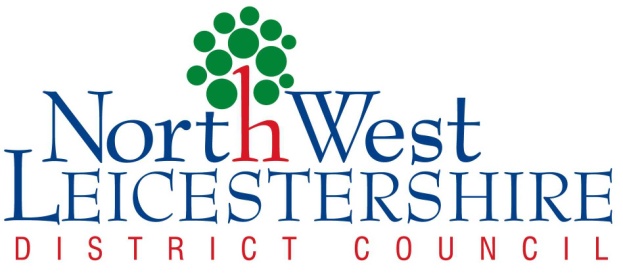 Welcome
Landlords Forum
19th October 2016
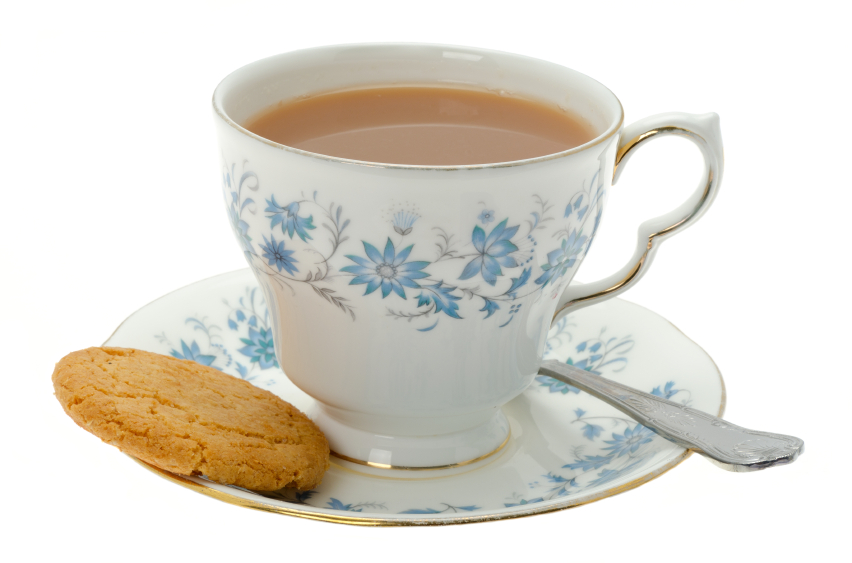 [Speaker Notes: Zoe]
Welfare Reform Update

Universal Credit
Benefit Cap
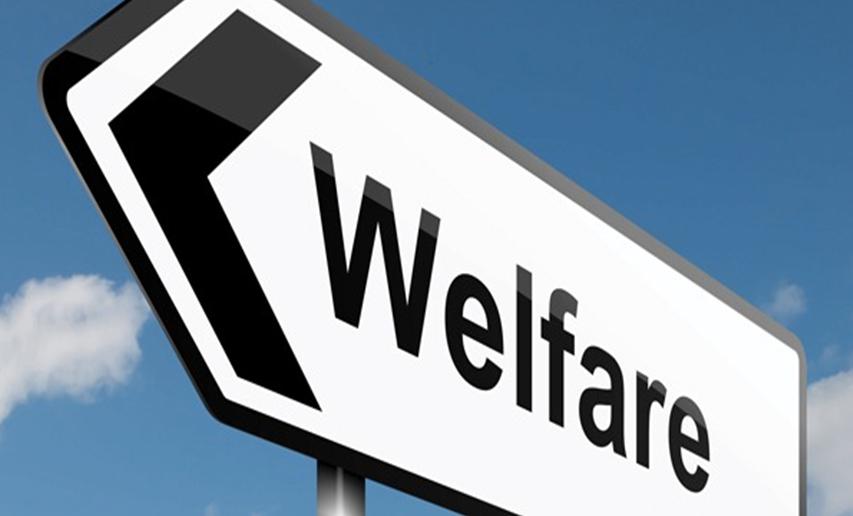 [Speaker Notes: Zoe]
Universal Credit

Replaces benefits for people out of work and tax credits for people in work. 
Designed to top up income to a minimum level and to simplify the welfare benefits system. 

Being introduced gradually - started in North West Leicestershire in September 2015. Coalville has taken over 400 claims in its first year. 

Coalville’s date for full service is not known at this time 

Full service = old benefits no longer taken for new cases

Job Centre Plus is responsible for Universal Credit
Paid monthly into claimants bank account
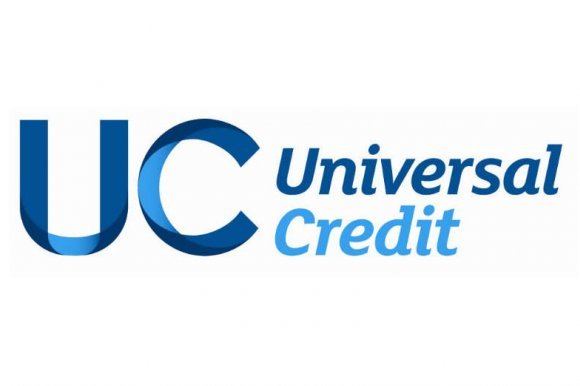 [Speaker Notes: Zoe]
Universal Credit replaces:

Housing Benefit, Income-related Employment and Support Allowance, Income-based Jobseeker's Allowance, Income Support, Child Tax Credit, Working Tax Credit, Some budgeting and crisis loans
UC payments adapt to take account of changes in circumstances and increased earnings
[Speaker Notes: Zoe]
Benefit Cap

Limit on the total amount of benefit that most people aged 16 to 64 can get

If receive more than the benefit cap allows then Housing Benefit or Universal Credit reduced until brought back within the cap.

From 7th November 2016 the benefit cap is going to be reduced

Anyone affected will have already received a letter from DWP

Both DWP and NWLDC are offering advice and support for anyone affected
[Speaker Notes: Zoe]
Housing Choices
[Speaker Notes: David]
NWLDC Housing Choices Team

Housing advice / homelessness prevention
Housing register
Housing strategy
Affordable housing
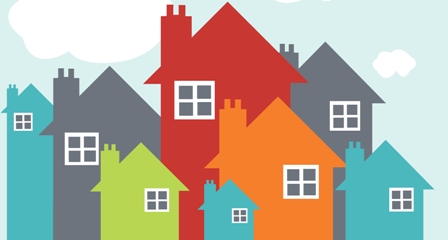 [Speaker Notes: David]
Gold Standard 

National scheme for Local Authority Homelessness Services launched in April 2013

Based around 10 challenges

Challenge 6:
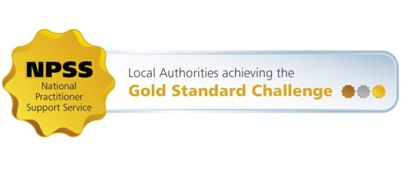 To develop a suitable private rented sector offer for all client groups, including advice and support to both client and landlord
[Speaker Notes: Zoe]
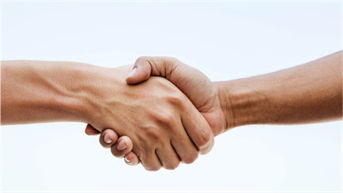 Offer to Landlords

Rent deposit guarantee scheme 
 - 6 months tenancy agreement
 
Tenancy support - household management/budgeting
 - one to one support – NWLDC / The Bridge 

Support and advice – forum, marketing (Homefinder), resolution of issues
[Speaker Notes: Zoe/David]
The challenges
Limited social housing 
  More single people in need of housing
  Changes to housing benefit / LHA 
  Benefit cap - families
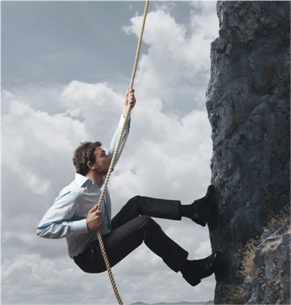 [Speaker Notes: David]
Local Housing Allowance
Introduced in 2008. 
Used to work out benefit claims for tenants who rent from a private landlord

Applies to benefit claims after 7 April 2008
 If tenant claims Universal Credit - rent costs included as part  of the UC payment

How much receive worked out according to:
  Area where property is
  Household size
  Income
  Circumstances
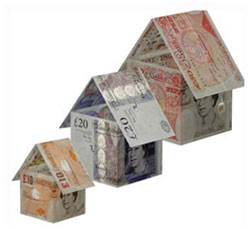 If the rent tenant pays is more than the Local Housing Allowance rate, they'll need to use other money they have coming in to make up the difference
[Speaker Notes: Zoe]
The table shows the weekly Local Housing Allowance rate from April 2016 for each BRMA in North West Leicestershire

Rates are based on NEEDS of household e.g. Adult couple = 1 bedroom
[Speaker Notes: Zoe]
Discretionary Housing Payments
Extra help which Local Authorities can award to those in receipt of Housing Benefit, Local Housing Allowance or Universal Credit  if they are having difficulty in paying their remaining housing costs.
Limited budget 

Extra help may not be for the full difference between benefit and rent and may only be paid for a short period of time.
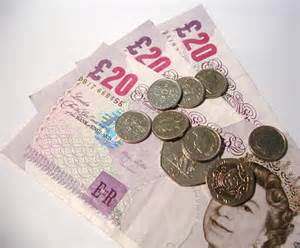 [Speaker Notes: Zoe]
What else can we do?
Rent payment account as part of rent deposit scheme
  Household management / budgeting course for new tenants
  More support for landlords working with us
  More marketing options


over to you...
What would encourage you to work with us?

Q1: What are the top issues that prevent you from giving tenancies to the people we work with?

Q2: Would clients having a rent payment account in place provide reassurance?

Q3: Would clients receiving tenancy support / household management skills provide an incentive to take someone on?

Q4: What advice/support services could we provide for landlords to make you more comfortable with taking out clients?
[Speaker Notes: Zoe]